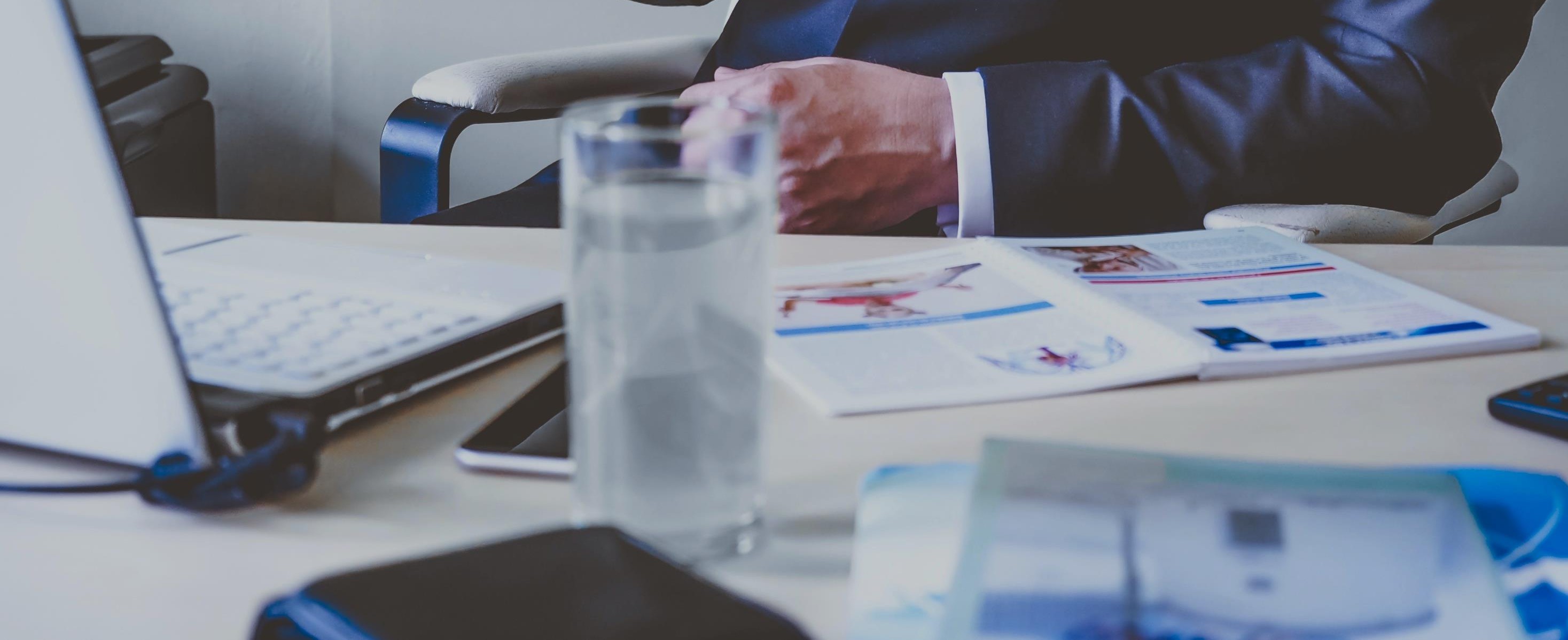 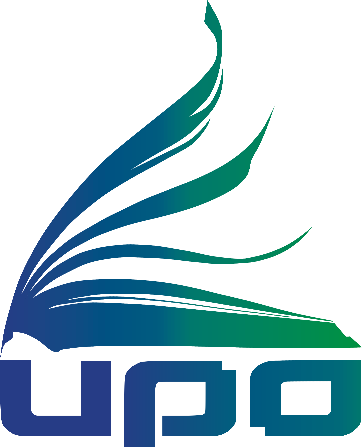 АТТЕСТАЦИЯ
на квалификационную категорию
«педагог-методист»
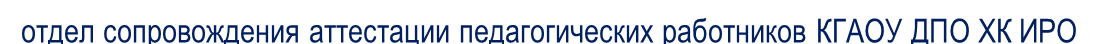 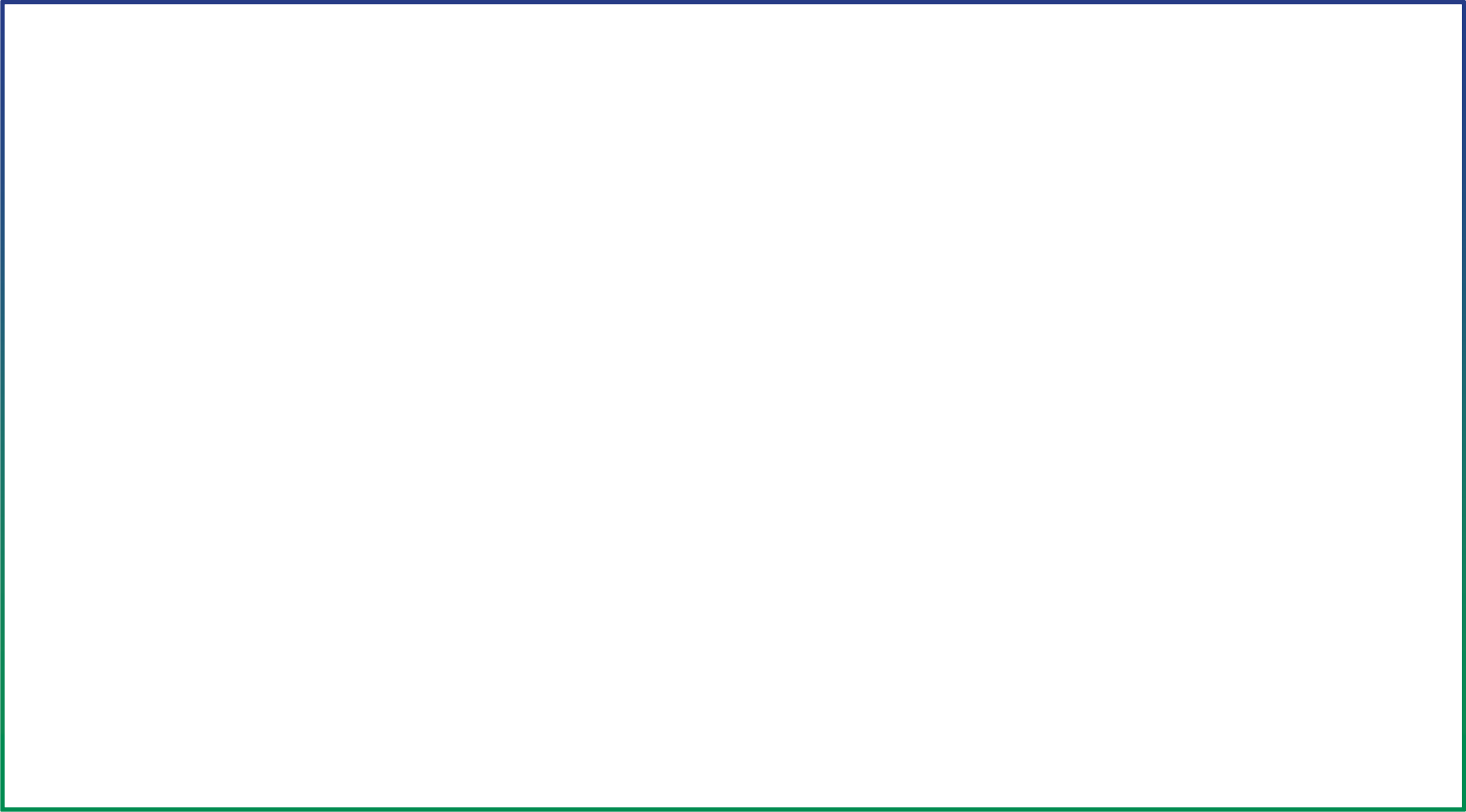 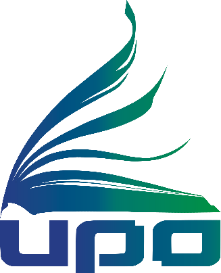 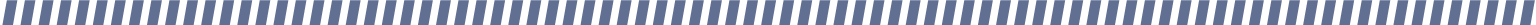 «Порядок проведения аттестации педагогических работников организаций, осуществляющих образовательную деятельность»
Приказ министерства просвещения Российской Федерации
от 24.03.2023 № 196
вступил в силу 01.09.2023 срок действия 31.08.2029
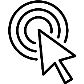 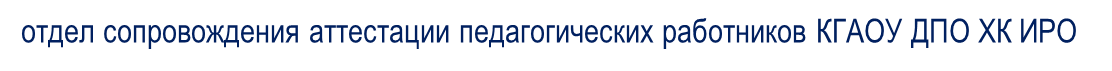 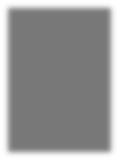 Основные нормативные документы
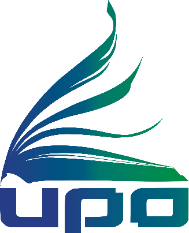 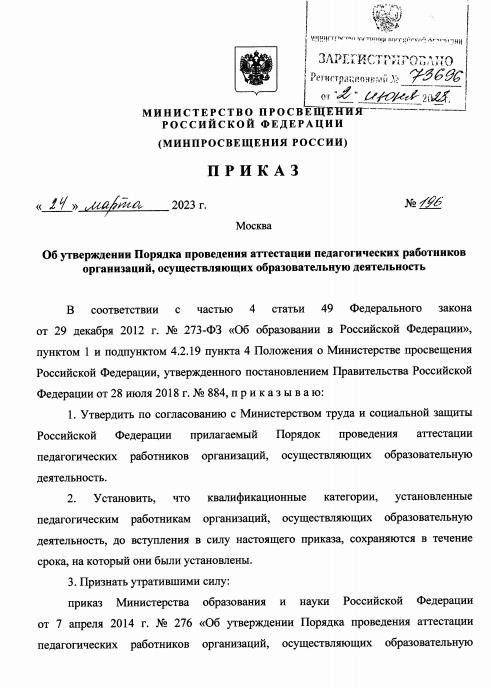 Приказ "Об утверждении Порядка проведения аттестации педагогических работников организаций, осуществляющих
образовательную деятельность" (зарегистрирован 02.06.2023 г
№73696) и действует до 31 августа 2029 года.


Административный регламент предоставления министерством образования и науки Хабаровского края государственной услуги "Аттестация педагогических работников краевых государственных, муниципальных и частных организаций, осуществляющих образовательную деятельность, на установление соответствия квалификационным категориям (первой или высшей)" (№ 9 от 16.02.2024)
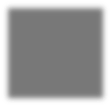 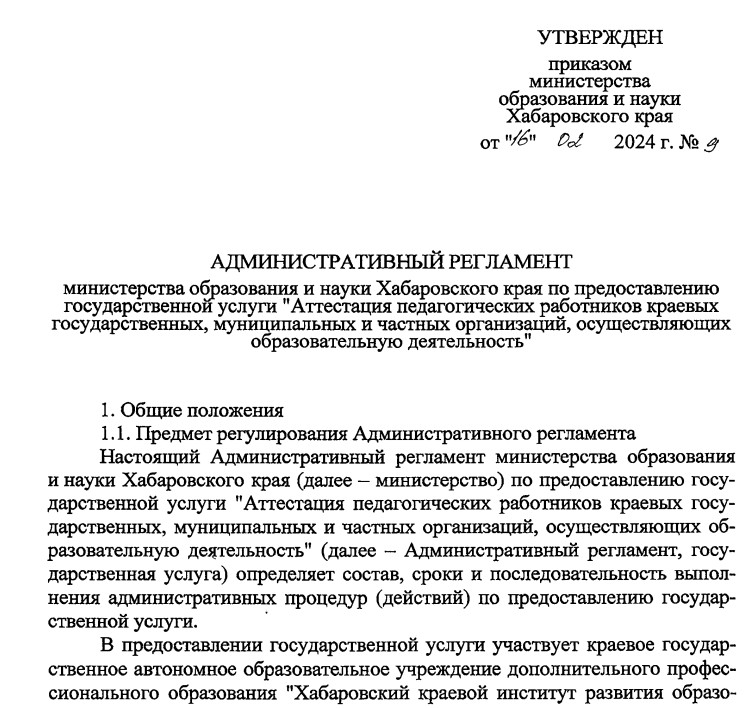 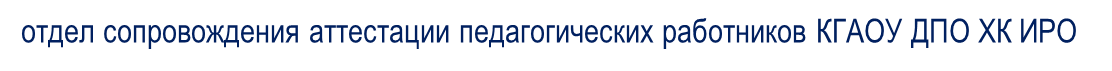 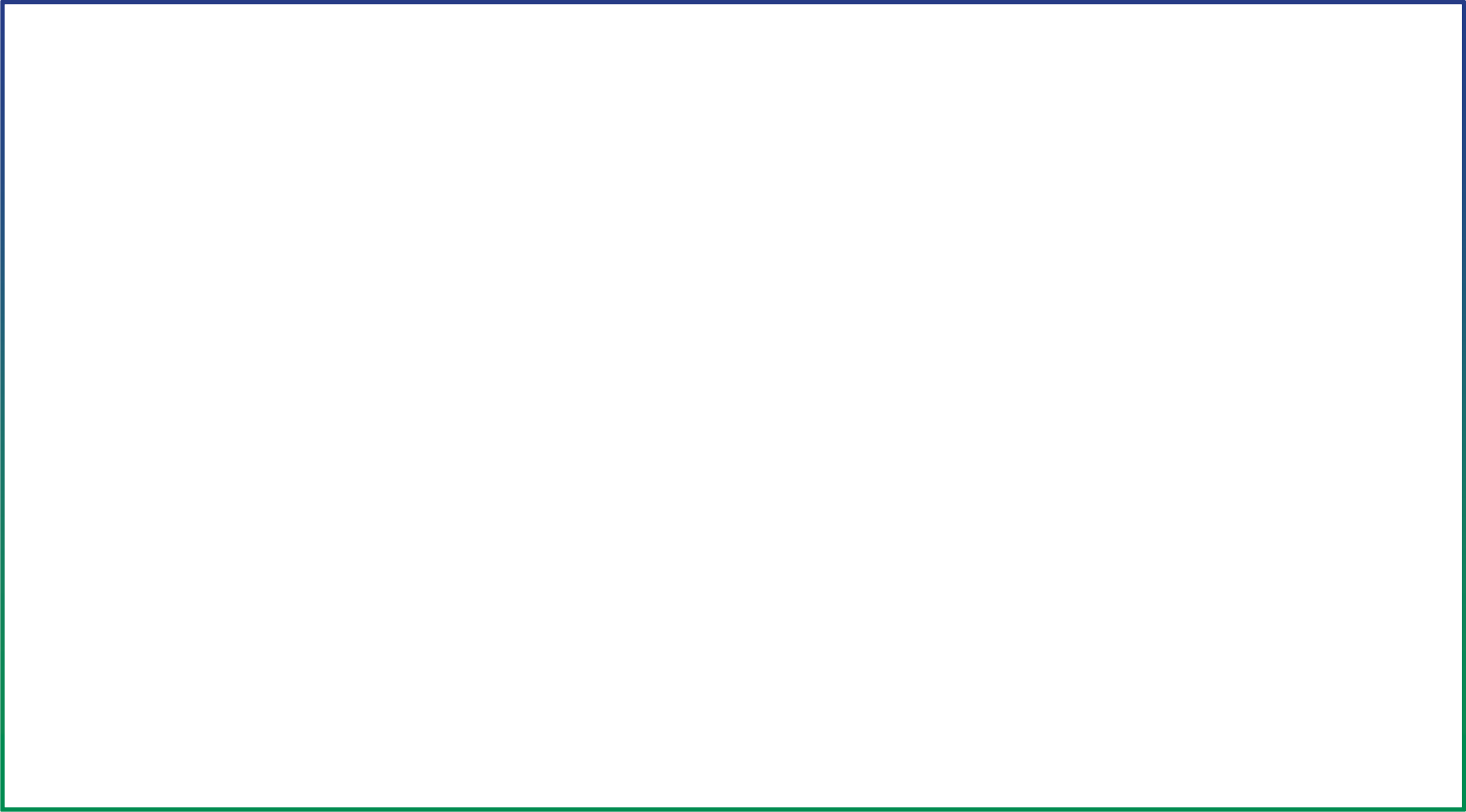 приказ министерства просвещения РФ от 24.03.2023 г. № 196
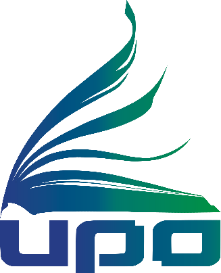 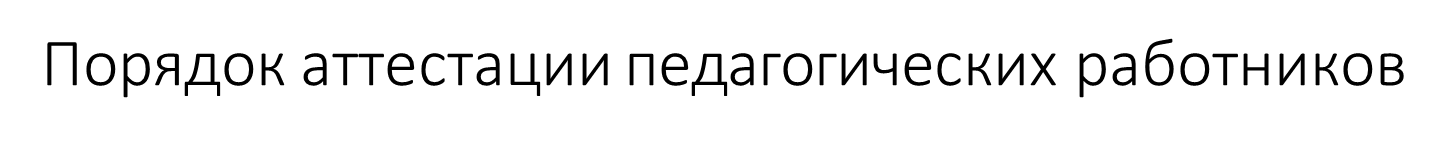 ССттррууккттуурраа ддооккууммееннттаа
Общие положения
Аттестация	педагогических	работников	в целях	подтверждения соответствия занимаемой должности
Аттестация	педагогических	работников	в	целях
установления категории
IV.	Аттестация
первой	и	высшей	квалификационной
педагогических	работников	в	целях
установления	квалификационной	категории
«педагог-
методист»	или	«педагог- наставник»
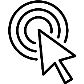 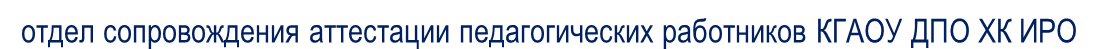 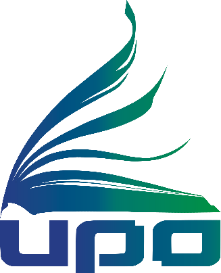 Аттестация педагогических работников в целях установления квалификационной категории
«педагог-методист»
п. 45. Аттестация в целях установления квалификационной категории «педагог-методист» проводится по
желанию педагогических работников, имеющих высшую квалификационную категорию
п. 47. Аттестация педагогических работников в целях установления квалификационной категории «педагог- методист» проводится на основании заявлений в аттестационную комиссию
К  заявлению  прилагается  ходатайство  работодателя,  характеризующее  деятельность  педагогического работника,    направленную    на    совершенствование    методической  работы  непосредственно  в образовательной организации сформированного по показателям п. 50
Ходатайство	работодателя	формируется	на	основе	решения	педагогического	совета	образовательной организации (иного коллегиального органа управления образовательной организации)
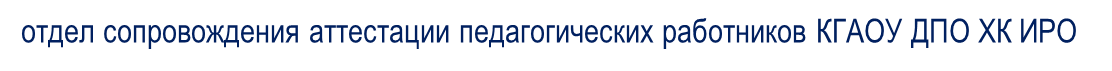 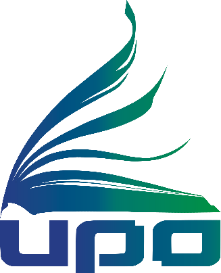 заявление
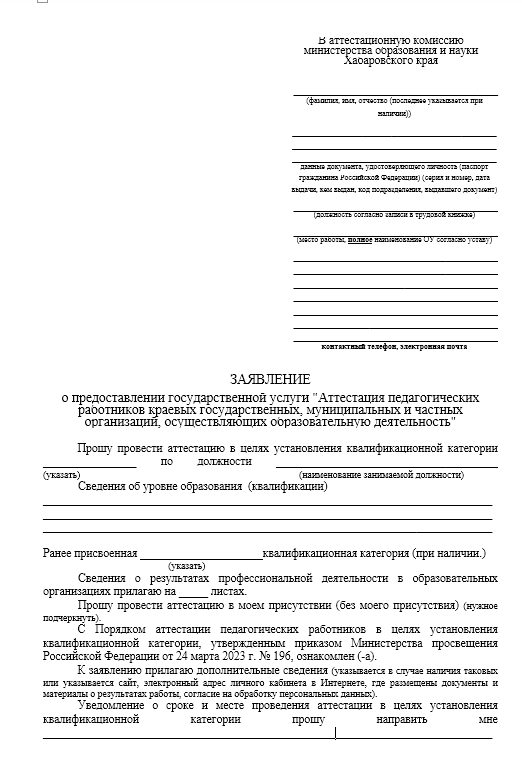 В	заявлении	в	аттестационную	комиссию
педагогические работники сообщают сведения:
об	уровне	образования (квалификации)
о	результатах	деятельности,	связанной с
методической	работой	или
наставничеством
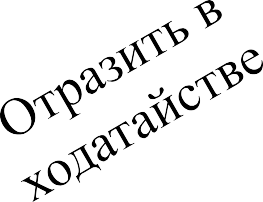 об
а	также	о
имеющейся	высшей	категории, квалификационной категории,	по
которой они желают пройти аттестацию
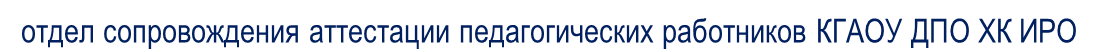 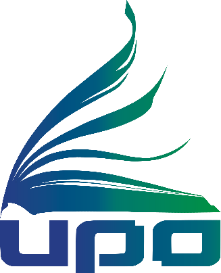 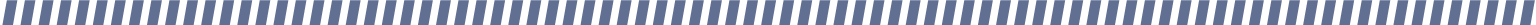 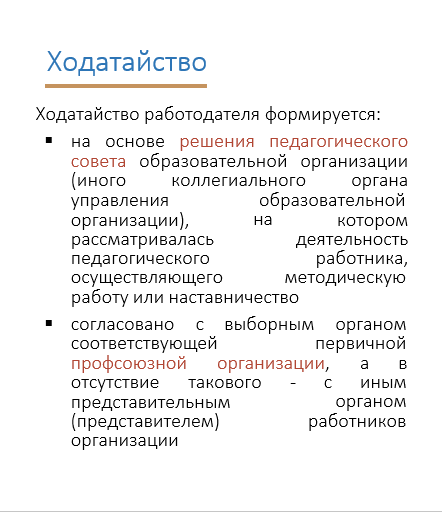 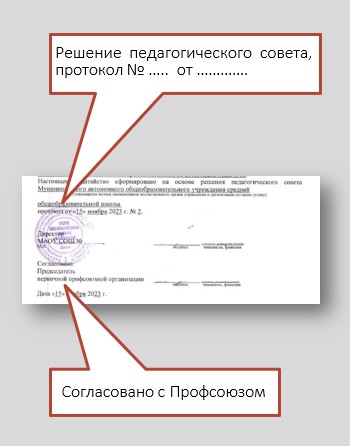 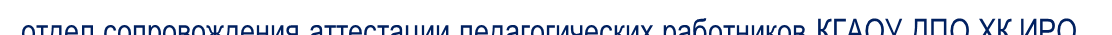 Ходатайство.
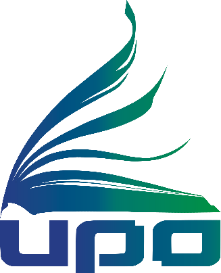 заявление — это документ, который инициирует определенный процесс или ставит вопрос на рассмотрение.
ходатайство — это просьба,
направленная в определенные органы
для принятии конкретного процессуального решения.
Признаки ходатайства:
Официальный статус и формализованность. Ходатайство должно быть оформлено в письменном виде и соответствовать установленным требованиям.
Наличие конкретного адресата. Ходатайство всегда адресуется конкретному органу или должностному лицу, уполномоченному принимать решение по заявленной
просьбе
Обоснованность. Должно содержать четкое объяснение и доказательства, подтверждающие необходимость принятия решения в пользу заявителя.
Ходатайство должно быть без ошибок, опечаток, структурировано по показателям
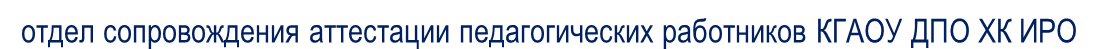 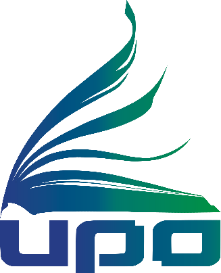 Требования к новым квалификационным категориям
Квалификационная категория «педагог-методист» устанавливается педагогическим работникам на основе следующих показателей деятельности, не входящей в должностные обязанности по занимаемой в организации должности:


руководства методическим объединением педагогических работников образовательной организации и активного участия в методической работе образовательной организации;
руководства разработкой программно-методического сопровождения образовательного процесса, в том числе методического сопровождения реализации инновационных образовательных программ и проектов в образовательной организации;
методической поддержки педагогических работников образовательной организации при подготовке к участию в профессиональных конкурсах;
участия в методической поддержке (сопровождении) педагогических работников образовательной организации, направленной на их профессиональное развитие, преодоление профессиональных дефицитов;
передачи опыта по применению в образовательной организации авторских учебных и (или) учебно-методических разработок.
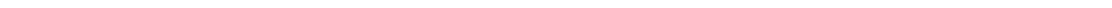 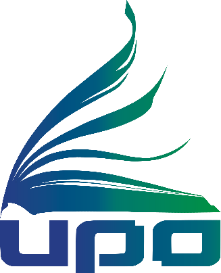 ПЕДАГОГ-МЕТОДИСТ – педагогический работник,
оказывающий	адресную	методическую	поддержку	в
разработке маршрутов
и	реализации	индивидуальных	образовательных
непрерывного
обобщающий
технологиях
профессионального	развития	педагогических работников
и	распространяющий информацию
о	передовых
и	мировом
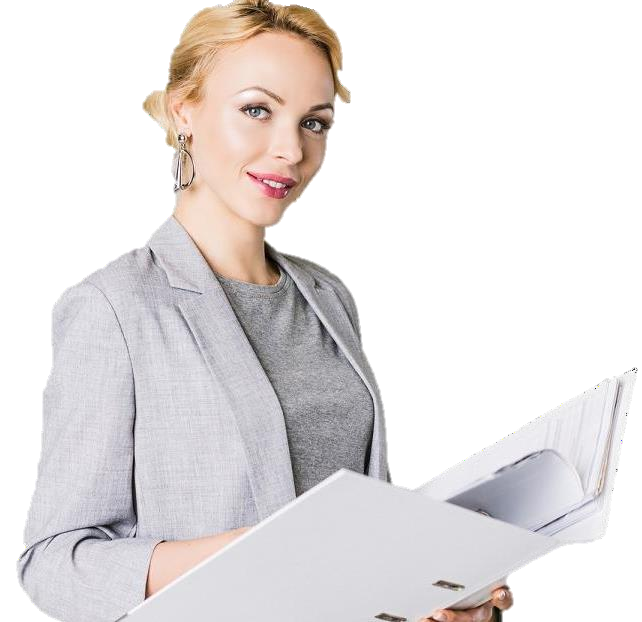 обучения	и	воспитания,	отечественном
опыте в сфере образования
Квалификационная
категория
«педагог-методист»
устанавливается
педагогическим работникам
на	основе
показателей деятельности,
не
входящей	в	должностные должности
обязанности	по	занимаемой	в	организации
Педагогические		работники, методист", должностные осуществлением	методической
замещающие	должности
"методист"	или	"старший
обязанности	которых	непосредственно
связаны		с всех
работы	в
образовательных
организациях
типов,	мультимедийных библиотеках,
методических,
учебно-методических
кабинетах
(центрах),	не категории
вправе претендовать	на	установление	указанной квалификационной
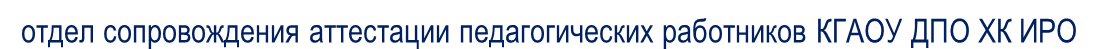 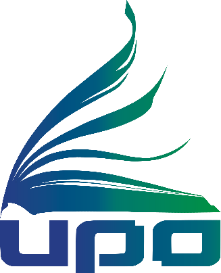 Нормативно-правовое обеспечение методической деятельности
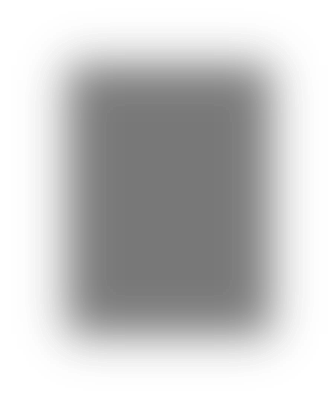 Распоряжение Министерства просвещения Российской Федерации от 16 декабря 2022 г. № Р-303 «О внесении изменений  в Концепцию создания единой федеральной системы  научно-методического   сопровождения   педагогических   работников   и управленческих кадров, утвержденную распоряжением Министерства просвещения Российской Федерации от 16 декабря 2020 г. № Р-174»
Распоряжение  Минпросвещения  России  №Р-33  от  04.02.2021г.  «Об  утверждении 	методических  рекомендаций  по  реализации  мероприятий  по  формированию  и 	обеспечению функционирования единой федеральной системы научно-методического 	сопровождения педагогических работников и управленческих кадров
Методические   рекомендации   по   вопросам   диагностики   профессиональных дефицитов,  утвержденные  распоряжением  Министерства  просвещения  Российской Федерации от 27 августа 2021 г. № Р-201
Примерная инструкция по составлению ИОМ педагога, разработанная Академией Минпросвещения РФ
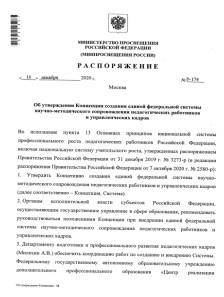 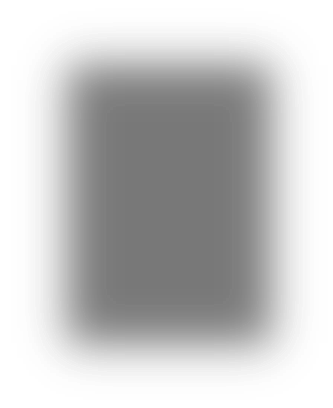 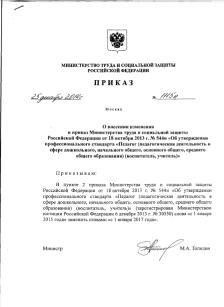 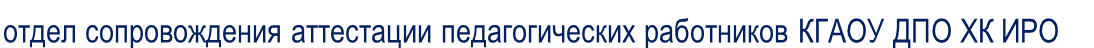 Деятельность	педагога-методиста	должна	быть	эффективной,	адресной
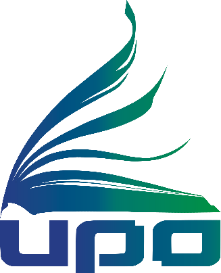 и обеспечивать:
выявление профессиональных дефицитов педагогических работников
внедрение	в программы результатов образования
процесс	профессионального	развития формирования	компетенций	 с
педагогических
работников улучшению качества
задачи	по участия	российских	школьников	в	исследованиях
учетом
совершенствование предметных компетенций педагогических работников
организацию  анализа  и  интерпретации  результатов  процедур  оценки  качества 	образования,   формирование   на   их   основе   и   последующую   реализацию 	рекомендаций по совершенствованию методик преподавания
выстраивание индивидуальных маршрутов непрерывного	развития профессионального мастерства педагогических работников
оказание поддержки молодым педагогам
оказание методической помощи педагогам с низкими результатами обучения
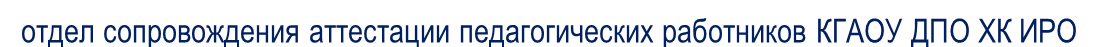 Показатели оценки профессиональной деятельности педагога по квалификационной категории «ПЕДАГОГ-МЕТОДИСТ»
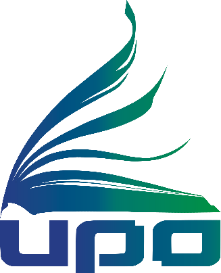 1. Руководство участие
организации
объединениями
методической
педагогических		работников	и работе	образовательной
в
2. Руководство
разработкой		программно-методического образовательного	процесса,	инновационных
сопровождения
образовательных программ и проектов
3. Методическая	поддержка	педагогических образовательной организации
работников
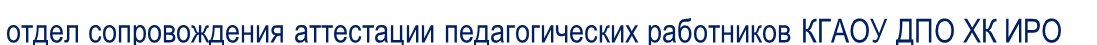 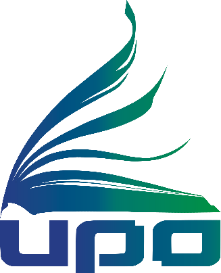 Показатели оценки профессиональной деятельности педагога по квалификационной категории «ПЕДАГОГ-МЕТОДИСТ»
Руководство	объединениями   педагогических    работников  и участие в методической работе образовательной организации
Руководство   методическими   объединениями   (методическими/   предметно- 	цикловыми комиссиями)
Научно-методическое    сопровождение    педагогических    работников    с 	использованием     Единой    федеральной    системы    научно-методического 	сопровождения  педагогических  работников  и  управленческих  кадров (ЕФС), 	участие в деятельности регионального методического актива
Руководство	экспериментальными,	инновационными,	пилотными, 	апробационными и др. площадками либо активное участие в их работе (конкретное 	участие)
Участие  в  деятельности  экспертных  групп/комиссий,  экспертного  совета, 	методического    совета,    апелляционных    комиссий,    профессиональных 	ассоциаций, жюри профессиональных конкурсов и др.
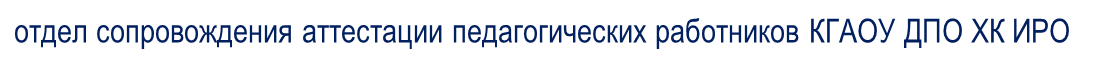 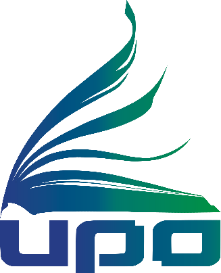 2.Руководство разработкой программно-методического сопровождения образовательного процесса, инновационных образовательных программ и проектов
Текущее	и сопровождению
перспективное		планирование педагогических	работников
деятельности	по	методическому
(план работы, дорожная карта и др.)
Руководство   разработкой   образовательных   программ,   учебно-тематических  планов, учебных  программ  курсов,  дисциплин  и  др., методическая помощь педагогам
Руководство  разработкой  документации  (Положения  и  др.)  по проведению творческих массовых  мероприятий  (конкурсов,  фестивалей,  слётов,  соревнований  и  др.),  методическая помощь педагогам
Разработка  методических   рекомендаций,  памяток,  информационных  и др.  материалов  для педагогов
Разработка системы диагностики и мониторинга с целью отслеживания результатов обучения и развития обучающихся
Руководство  разработкой  инновационных  проектов  и  программ  либо  активное  участие  в
разработке
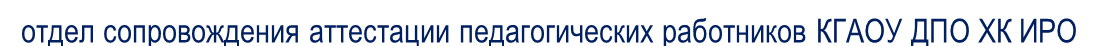 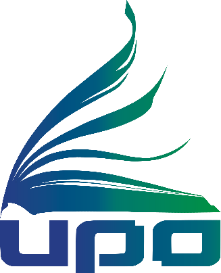 3.Методическая поддержка педагогических работников
образовательной организации
Методическая организации конкурсах
Результаты
поддержка	педагогических	работников	образовательной
при	подготовке	к	участию	в	профессиональных
участия	педагогических	работников,	подготовленных
педагогом-методистом в профессиональных конкурсах
Наличие	педагогических
работников,
принявших участие	в	научно-
практических	конференциях
и	другие	мероприятия	(подготовленных
педагогом-методистом)
Оказание	методической
помощи
по	выстраиванию
индивидуальных педагогических
образовательных	маршрутов
(ИОМ)
развития
работников,	направленных	на	преодоление	профессиональных
дефицитов
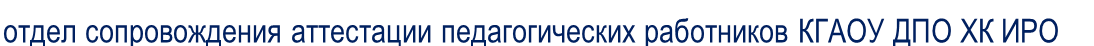 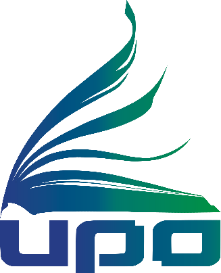 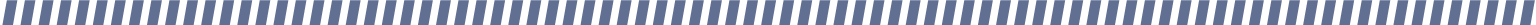 Оказание    методической    помощи    педагогическим    работникам    при  подготовке  к аттестации, работа по преодолению профессиональных дефицитов педагогов, выявленных в процессе их аттестации
Работа    по    совершенствованию    предметных,    метапредметных    и  методических
компетенций педагогических работников
Оказание методической поддержки молодым педагогам
Оказание  методической  помощи  педагогическим  работникам  с  низкими  образовательными
результатами
Оказание  консультативной  методической  помощи  педагогическим работникам,   в   том числе     с     использованием     современных  информационных  технологий  и  сетевого взаимодействия
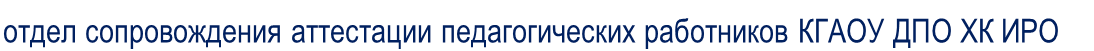 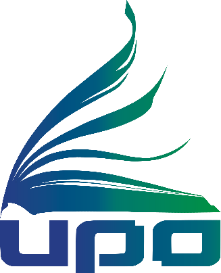 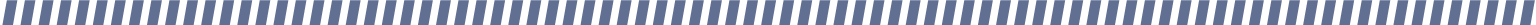 4. Передача опыта по применению в образовательной организации авторских учебных и (или) учебно-методических разработок.
Выступления
чтениях,
организации
на
семинарах,
научно-практических
методических
конференциях,	педагогических
образовательной (опыт	применения	методических	разработок	в	профессиональной
объединениях
деятельности, в том числе экспериментальной и инновационной).
Организация участия педагогов в мероприятиях по распространению опыта практических
результатов профессиональной деятельности.
Методическая поддержка авторов педагогических продуктов в грантовых программах.
Проведение мастер-классов, тренингов,	педагогических	чтений с привлечением	авторов
педагогических продуктов.
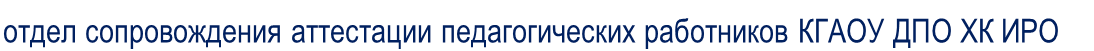 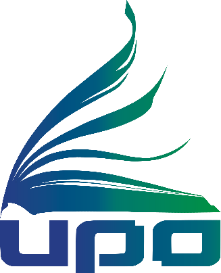 Не является методическим сопровождением
Участие самого педагога в профессиональных конкурсах
Работа с учащимися в любых направлениях
Разработка урока/занятия по преподаваемому предмету
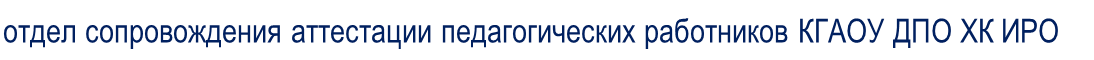 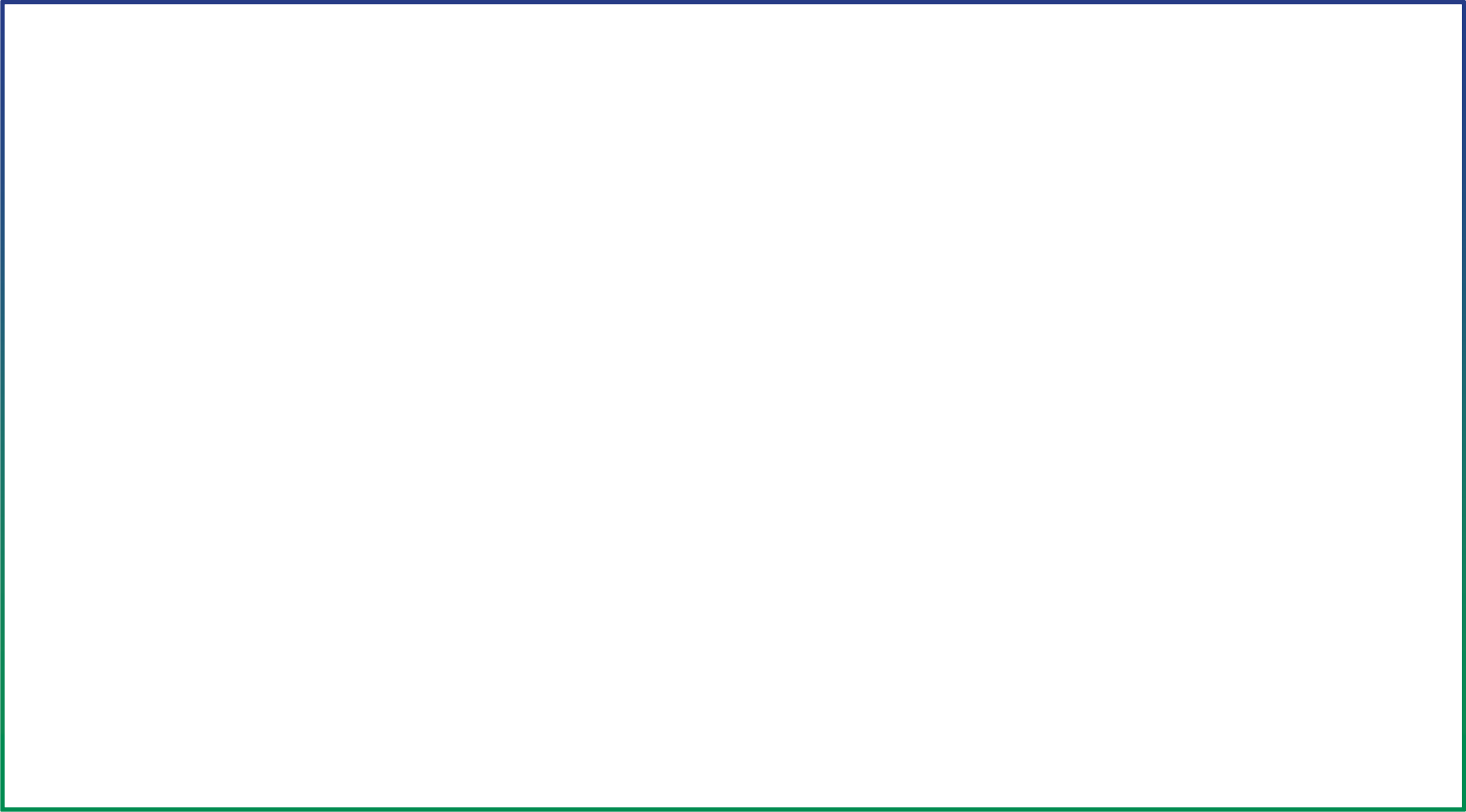 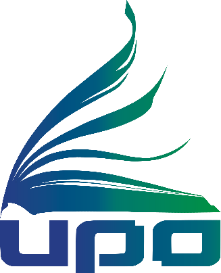 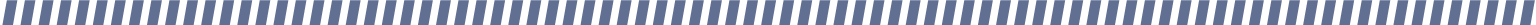 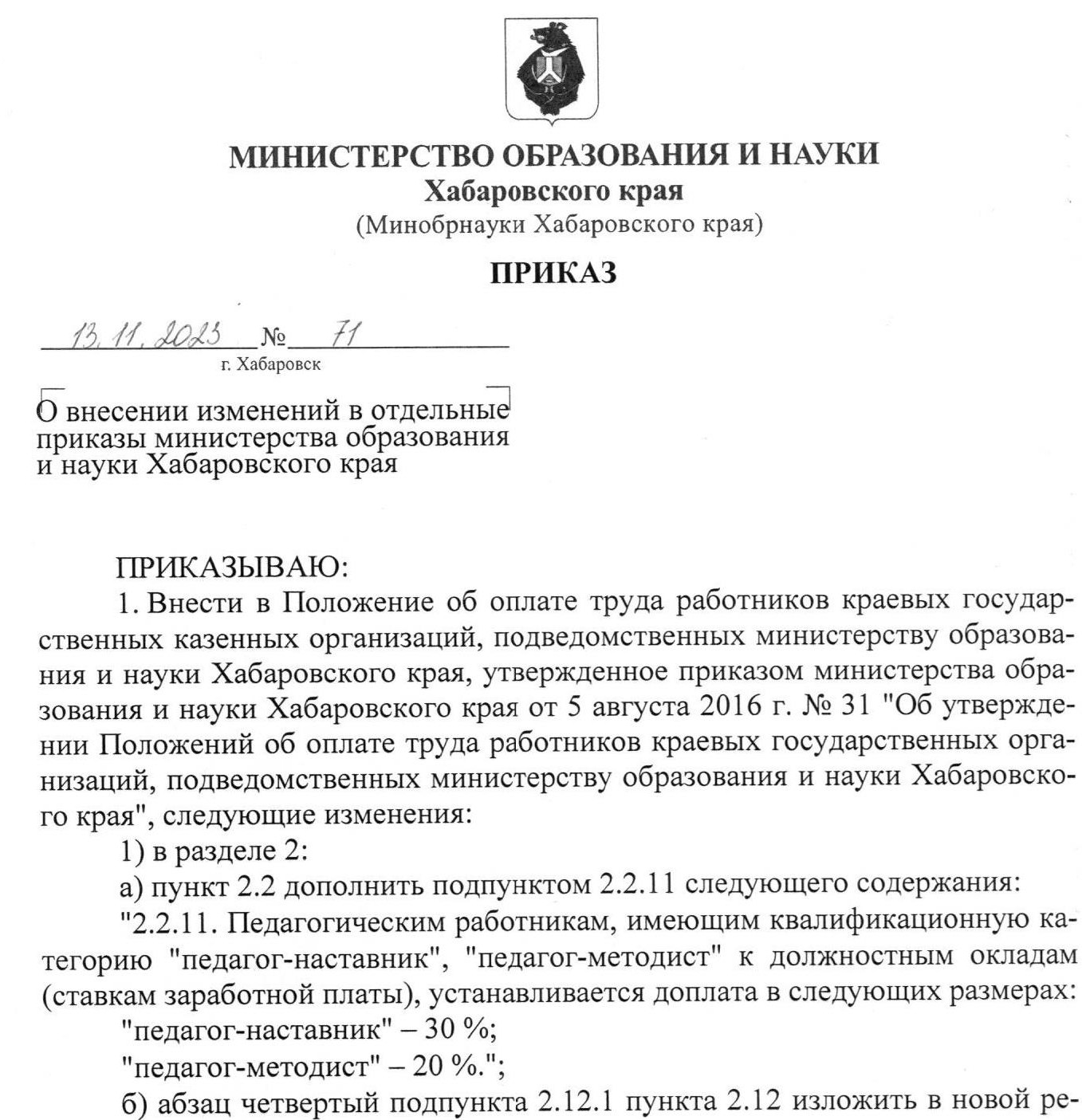 Приказ министерства образования и науки Хабаровского края «О внесении изменений в отдельные приказы
министерства образования и науки
Хабаровского края» № 71 от 13.11.2023

…доплата к должностным окладам (ставкам заработной платы)
«педагог-наставник» - 30%
«педагог-методист» – 20%, но доплата происходит не автоматически, а за
выполненную работу (приказ).
Нецелевое использование денег.
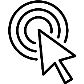 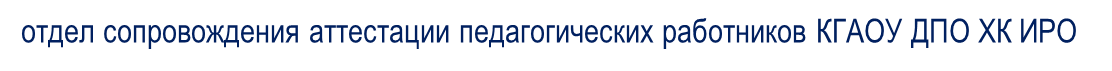 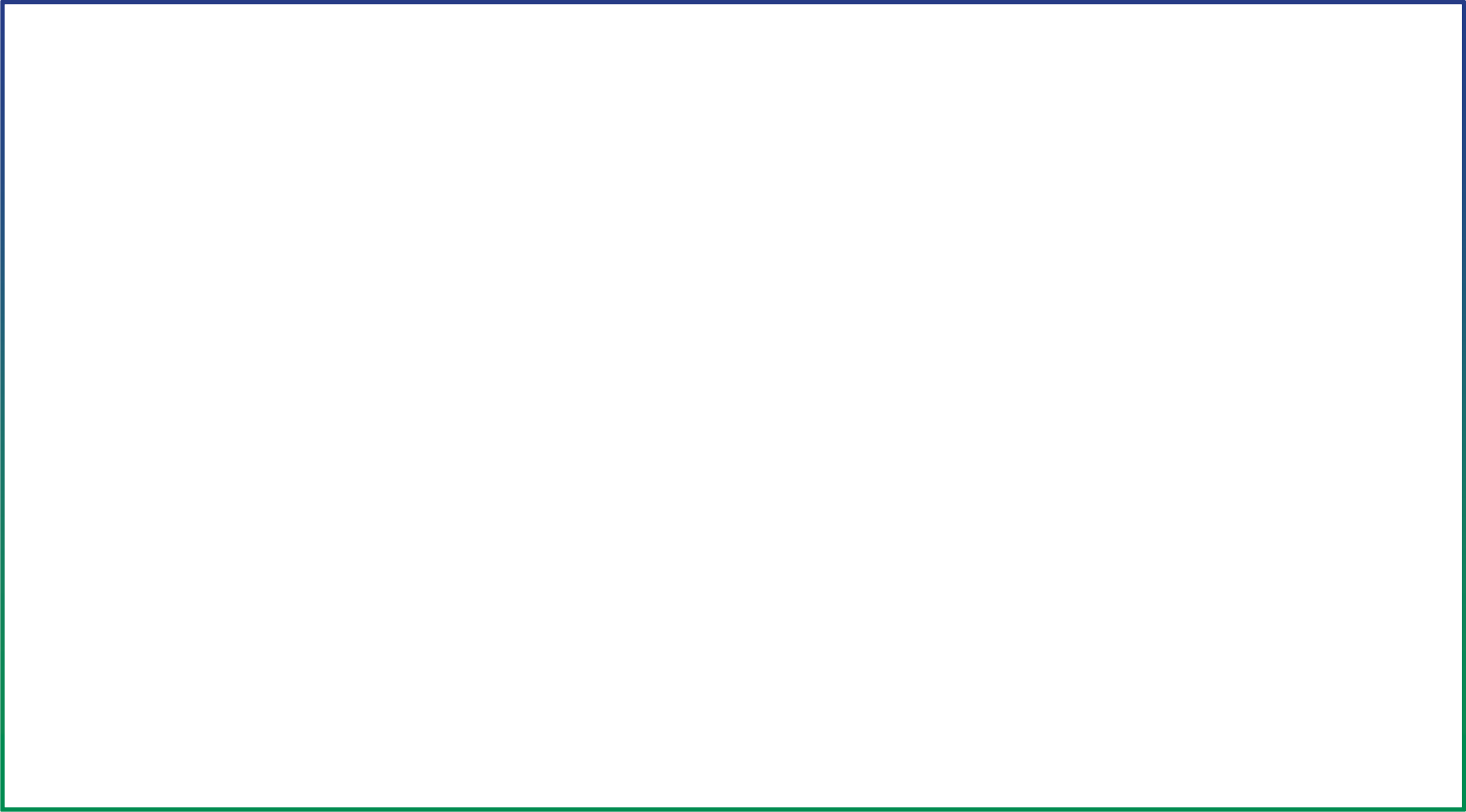 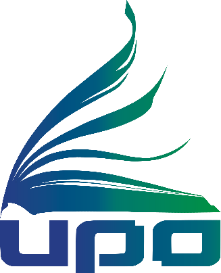 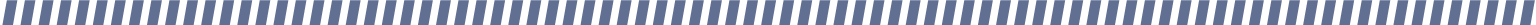 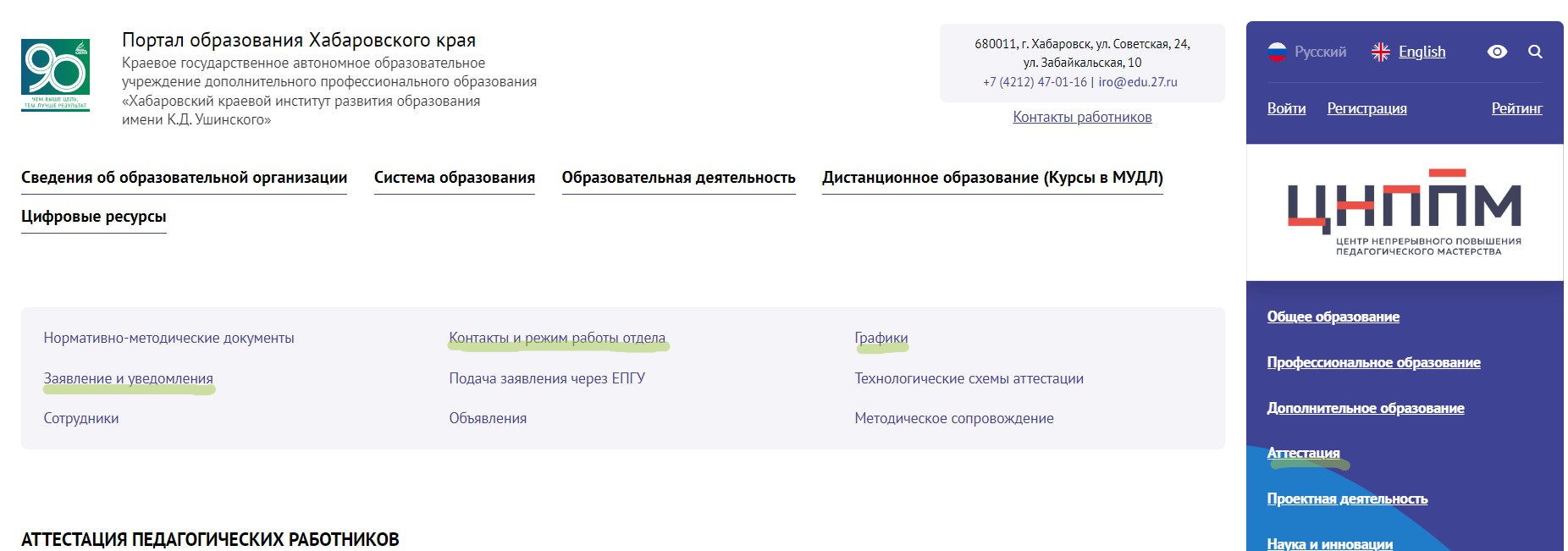 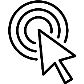 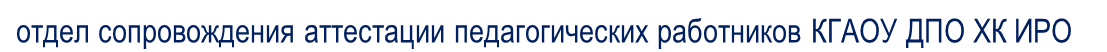 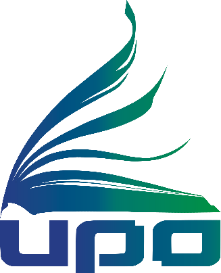 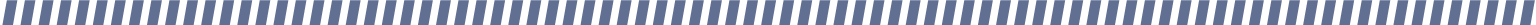 БЛАГОДАРЮ ЗА ВНИМАНИЕ!
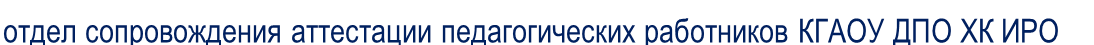